Caâu 1 : Treo moät quaû naëng vaøo 1 loø xo, ta thaáy loø xo bò daõn ra.
Quaû naëng chòu taùc duïng cuûa nhöõng löïc naøo? Caùc löïc ñoù coù phöông vaø chieàu nhö theá naøo?
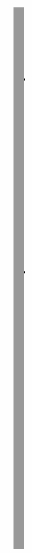 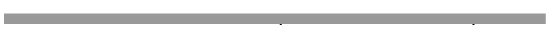 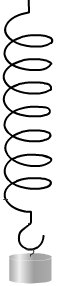 Ñaùp aùn : Quaû naëng chòu taùc duïng cuûa 2 löïc:
+ Troïng löïc taùc duïng leân quaû naëng coù phöông thaúng ñöùng, coù chieàu töø treân xuoáng.
Löïc keùo
Troïng löïc
+ Löïc keùo cuûa loø xo taùc duïng leân quaû naëng coù phöông thaúng ñöùng coù chieàu töø döôùi leân.
Một sợi dây cao su và một lòxo có tính chất nào giống nhau?
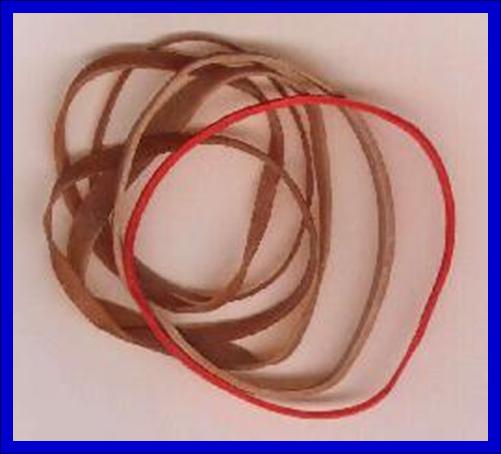 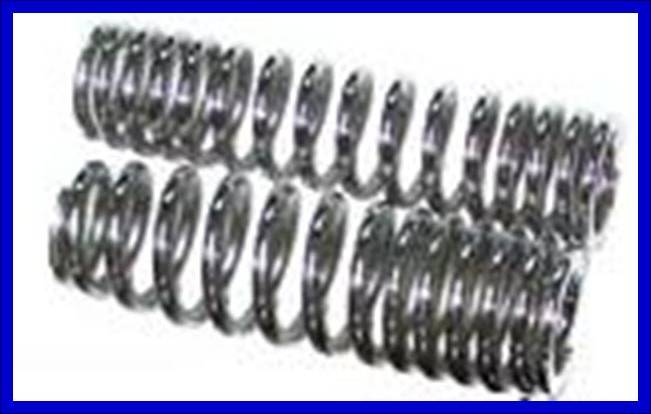 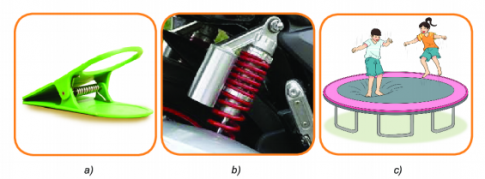 Tiết 6,7:BÀI 42
BIẾN DẠNG CỦA LÒ XO
I. Hiện tượng biến dạng của lò xo
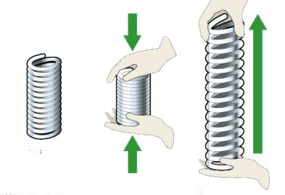 I . Biến dạng của một lò xo
Lò xo là một vật đàn hồi. Sau khi nén hoặc kéo dãn nó một cách vừa phải, nếu buông ra, thì chiều dài (hình dạng)của nó lại trở lại bằng chiều dài  tự nhiên (hình dạng ban đầu).
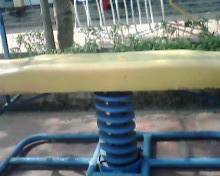 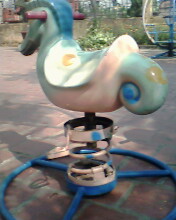 Cầu bập bênh
Thú nhún
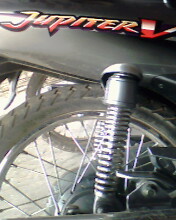 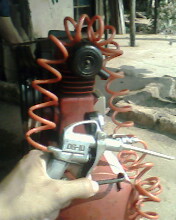 Giam sóc xe máy
Máy bơm hơi
BIẾN DẠNG LÒ XO
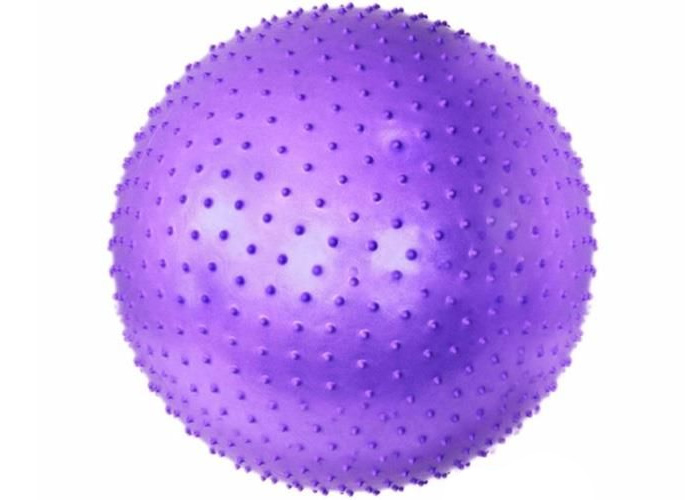 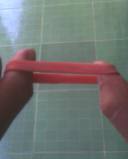 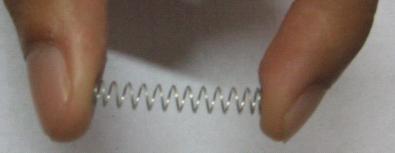 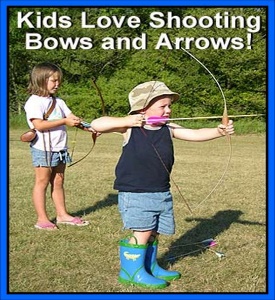 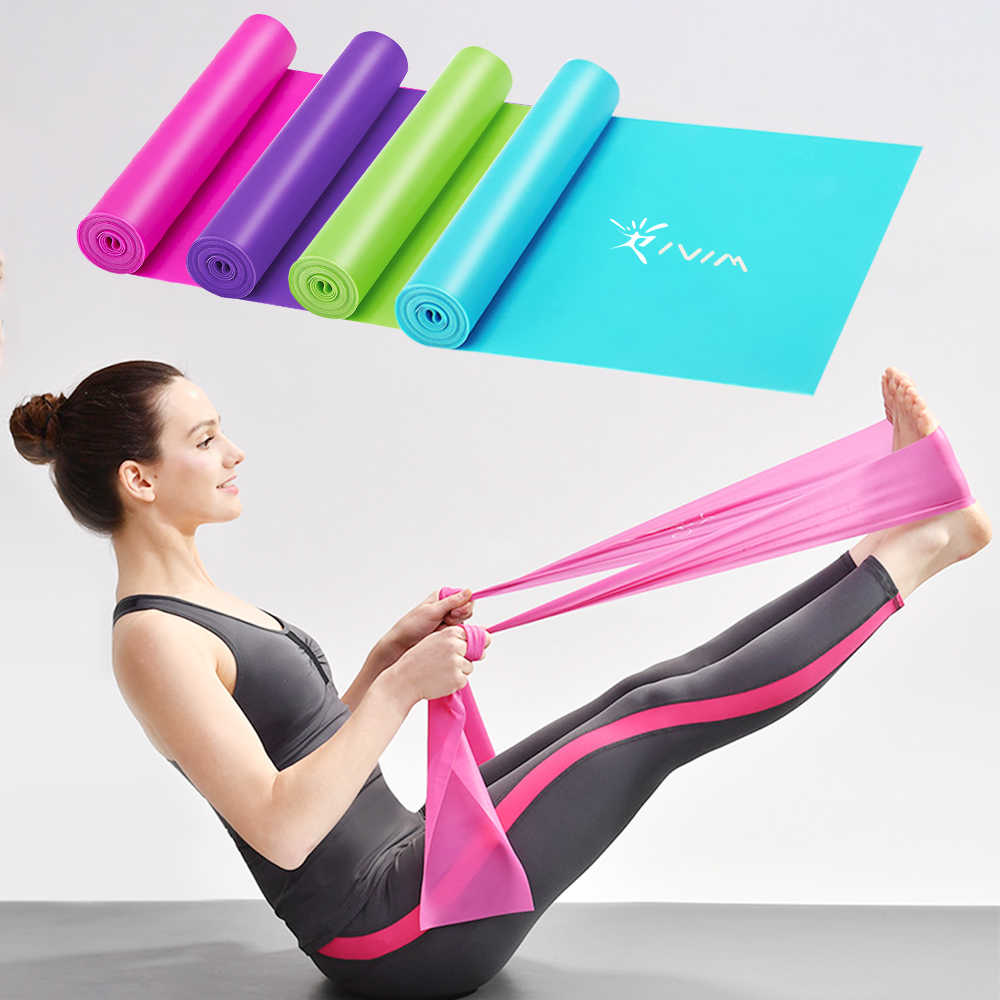 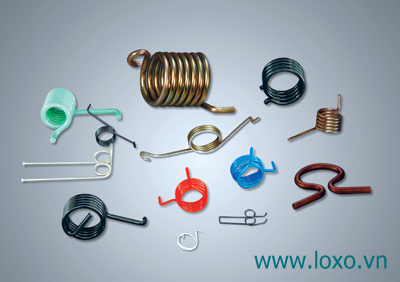 Không chỉ lò xo mới có tính chất đàn hồi…..
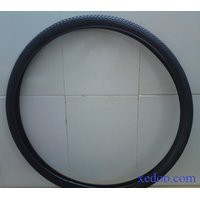 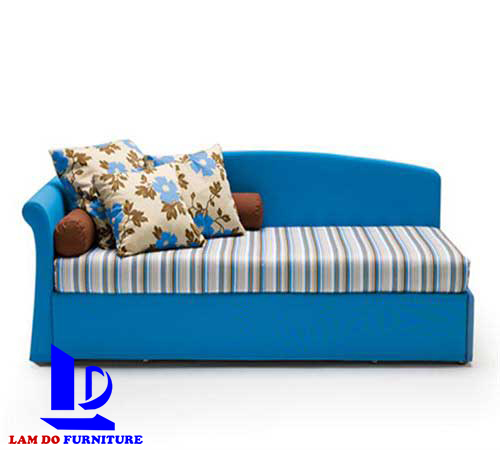 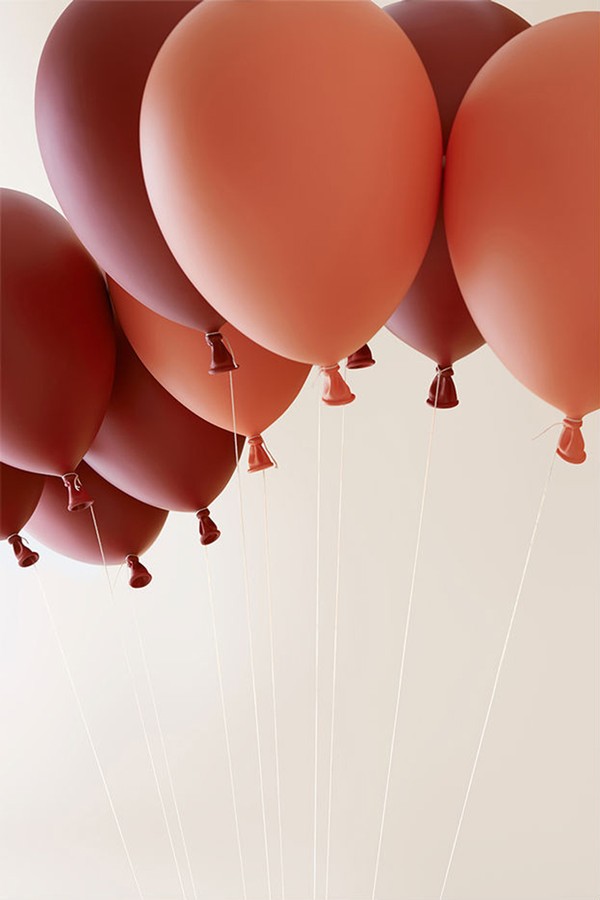 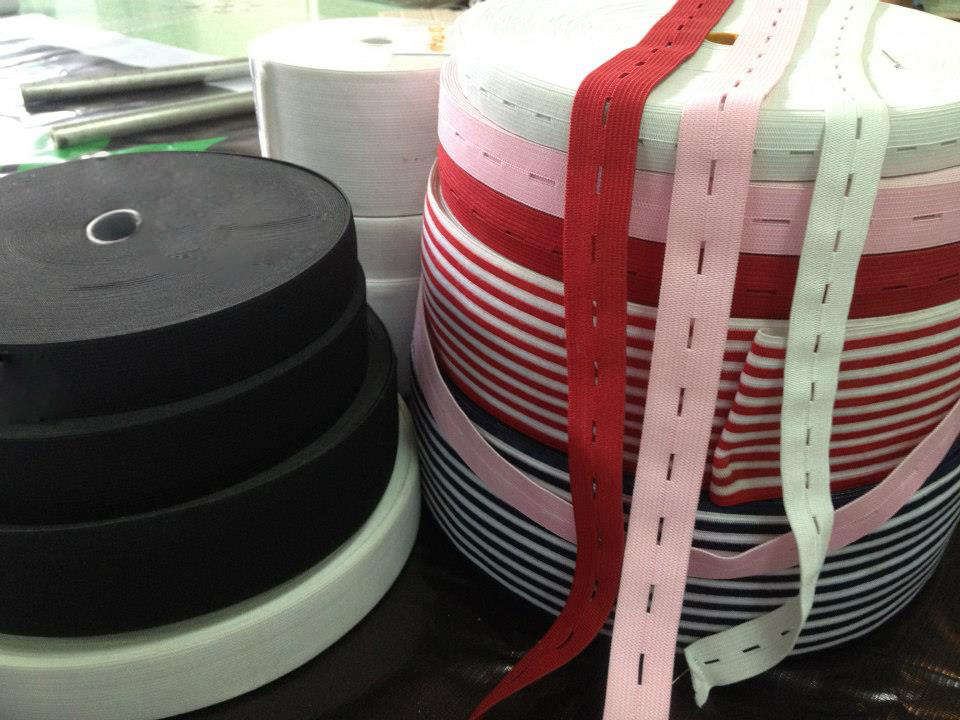 Một sợi dây cao su và một lòxo có tính chất nào giống nhau?
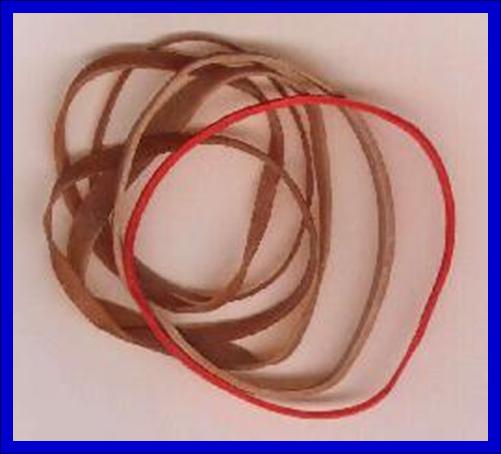 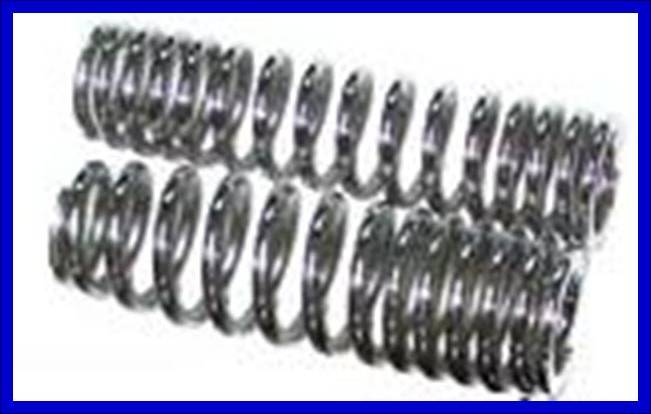 Chúng đều có tính đàn hồi
ỨNG DỤNG THỰC TẾ
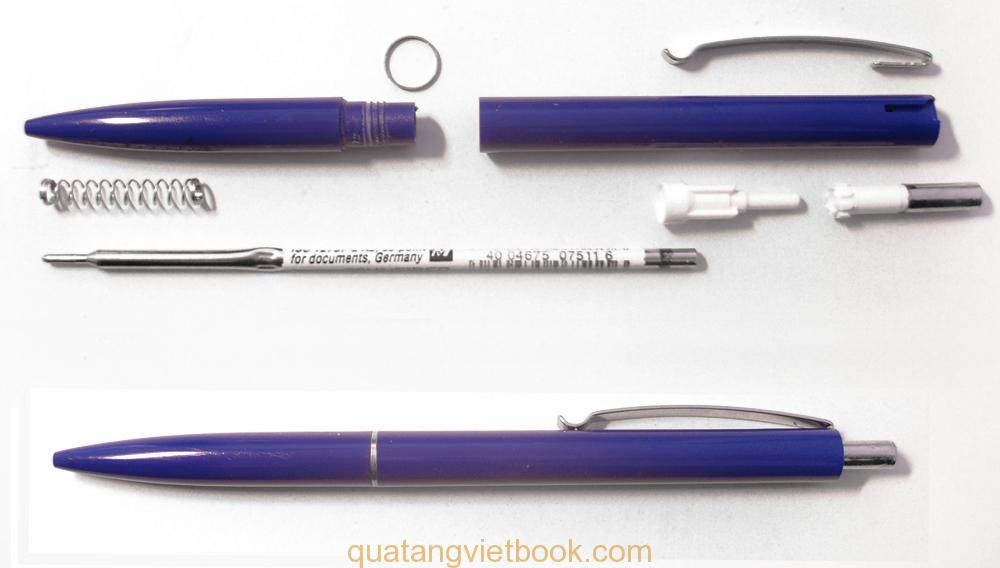 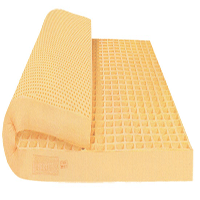 Bút bi
Đệm cao su
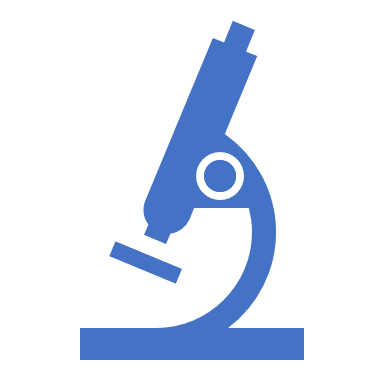 AI NHANH HƠN?
LUẬT CHƠI
Bước 1: Mỗi HS viết 2 nội dung đã biết và 2 nội dung muốn biết về biến dạng lò xo vào PHT KWL.
Bước 2: 
	2.1. Gọi HS theo hình thức ngẫu nhiên, mỗi HS chỉ trình bày 1 nội dung và người trình bày sau không trùng với người trình bày trước.
	2.2. Các HS còn lại dùng bút màu đỏ đánh dấu nội dung trùng, và bút màu xanh bổ sung nội dung chưa có vào PHT KWL.
BIẾN DẠNG LÒ XO VÀ ỨNG DỤNG THỰC TẾ
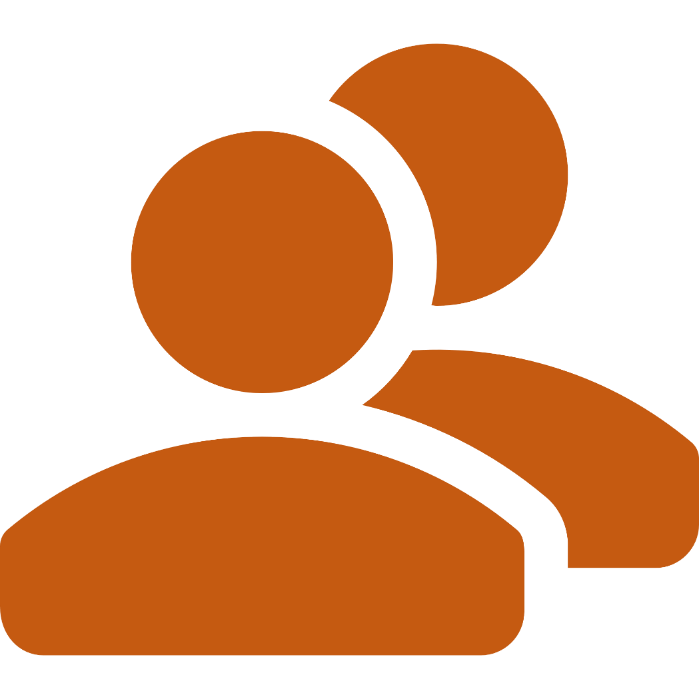 Hình thức: Hoạt động cặp đôi
Thời gian: 3 phút
Nhiệm vụ: Trả lời các câu hỏi sau
H1. Thế nào là biến dạng lò xo?
H2. Kể tên những vật có biến dạng 
giống biến dạng lò xo mà em biết?
H3. Trong thực tế là xo thường được 
làm từ vật liệu gì? Nó được sử 
dụng trong dụng cụ, thiết bị, máy 
móc nào?
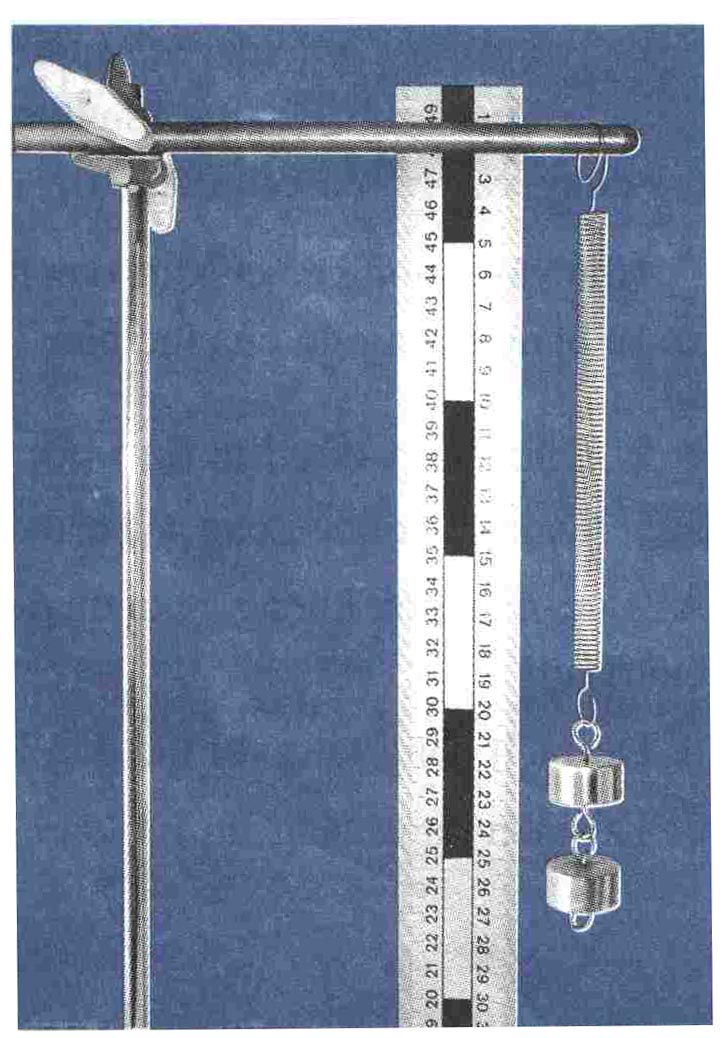 Thí nghiệm
Giá thí nghiệm 
Dụng cụ
Thước thẳng 
-Giá thí nghiệm.
-Thước thẳng.
-Lò xo
-Các quả nặng.
Lò xo 
Các quả nặng 
Hình 9.2
THỰC HÀNH XÁC ĐỊNH ĐỘ DÃN CỦA LÒ XO
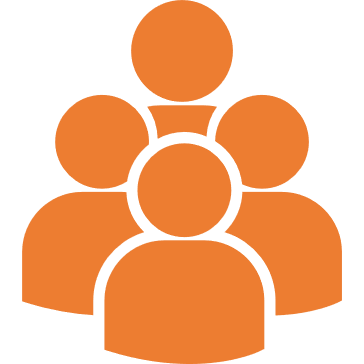 Nhiệm vụ:
Bước 1: Trả lời câu H4 bước 1 trong PHT bài 42: BIẾN DẠNG LÒ XO.
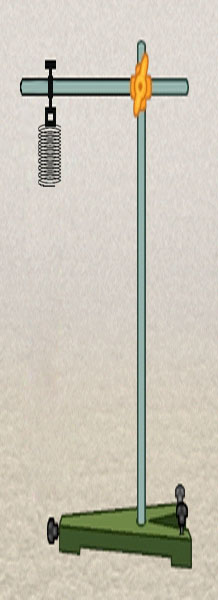 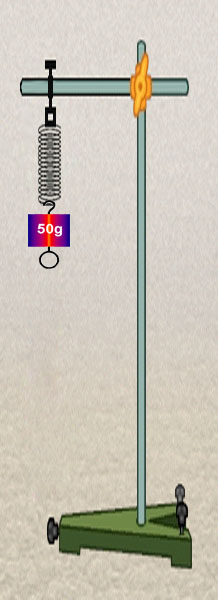 l0
l
CÁC BƯỚC XÁC ĐỊNH ĐỘ DÃN CỦA LÒ XO
Bước 3
Bước 1, 2
Bước 1: Bố trí thí nghiệm như hình 42.2 SGK.
Bước 2: Đo chiều dài tự nhiên (l0) của lò xo (khi chưa bị biến dạng).
Bước 3: Móc 1 quả nặng 50g vào đầu dưới của lò xo, đo chiều dài (l1) của lò xo khi bị biến dạng rồi ghi kết quả vào bảng trong phiếu học tập, xác định độ dãn của lò xo      = l1 – l0
THỰC HÀNH XÁC ĐỊNH ĐỘ DÃN CỦA LÒ XO
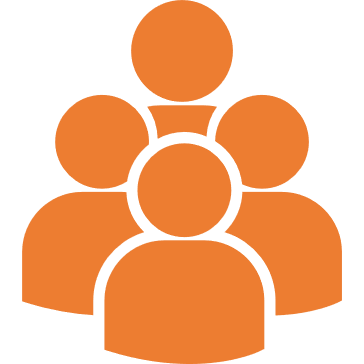 Hình thức: HS làm việc theo nhóm 2 bàn.
Nội dung: Xác định độ dãn của lò xo: 
		= l1 – l0.
3. Nhiệm vụ: 
HS thí nghiệm và hoàn thiện bước 3 cuả TN.
Báo cáo kết quả thí nghiệm.
TÌM HIỂU ĐẶC ĐIỂM BIẾN DẠNG LÒ XO
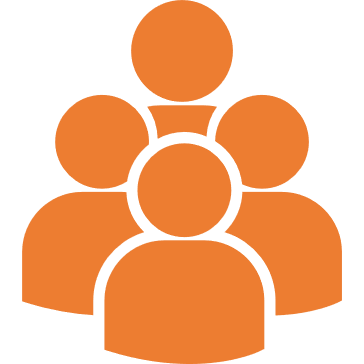 Nhiệm vụ:
Bước 1: Trả lời các câu H5, H6 bước 2 trong PHT bài 42: BIẾN DẠNG LÒ XO.
Các bước tiến hành
Treo một lò xo vào giá thí nghiệm
B1. Đo chiều dài của lò xo khi chưa kéo dãn. Đó là chiều dài tự nhiên của lò xo ( l0 ). Ghi kết quả vào bảng 9.1.
Bảng 9.1. Bảng kết quả
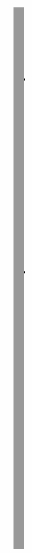 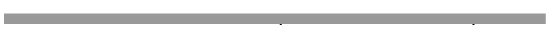 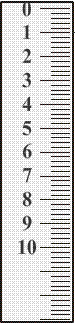 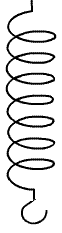 lo
?
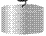 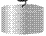 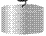 B1. Đo chiều dài của lò xo khi chưa kéo dãn. Đó là chiều dài tự nhiên của lò xo ( l0 ). Ghi kết quả vào bảng 9.1.
B2. Móc một quả nặng 50 g vào đầu dưới của lò xo. Đo chiều dài của lò xo lúc đó (l1). Ghi kết quả vào bảng 9.1…
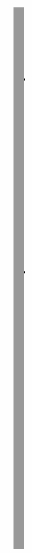 Bảng 9.1. Bảng kết quả
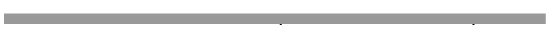 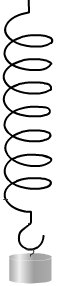 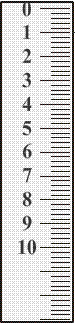 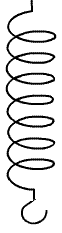 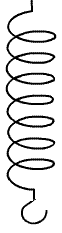 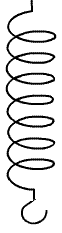 lo
?
l1
-----------------
--------------
?
?
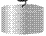 B3. Móc hai quả nặng 50 g vào đầu dưới của lò xo. Đo chiều dài của lò xo lúc đó (l2). Ghi kết quả vào bảng 9.1…
Bảng 9.1. Bảng kết quả
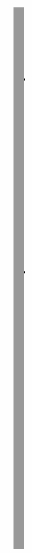 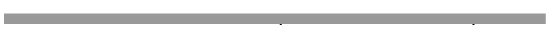 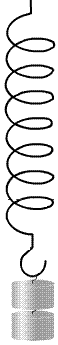 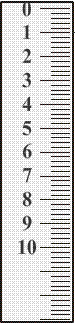 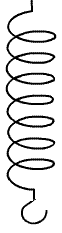 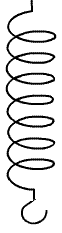 l0
?
l2
--------------------------
-------------------
?
?
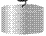 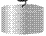 B4. Móc ba quả nặng 50 g vào đầu dưới của lò xo. Đo chiều dài của lò xo lúc đó (l3). Ghi kết quả vào bảng 9.1…
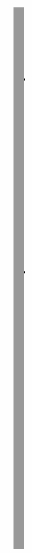 Bảng 9.1. Bảng kết quả
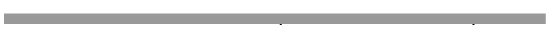 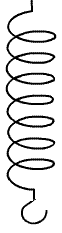 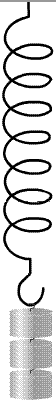 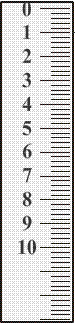 l0
?
l3
----------------------------
--------------
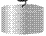 ?
?
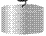 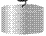 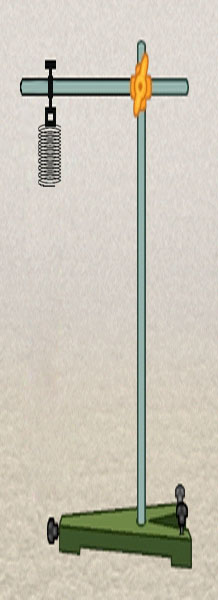 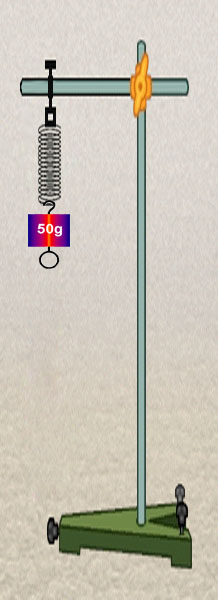 l0
l1
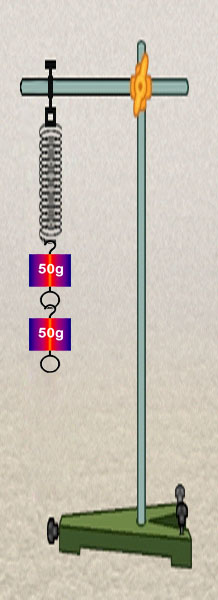 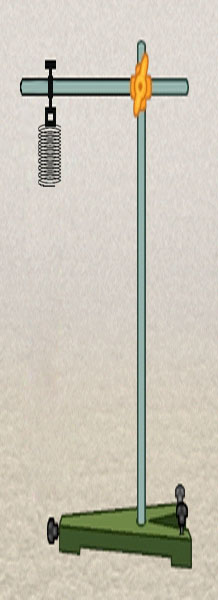 l
l2
CÁC BƯỚC TIẾN HÀNH THÍ NGHIỆM 
TÌM HIỂU ĐẶC ĐIỂM BIẾN DẠNG LÒ XO
Bước 1: Đo chiều dài tự nhiên (l0) của lò xo (lò xo chưa bị biến dạng).
Bước 2
Bước 1
Bước 2: Móc 1 quả nặng 50g vào đầu dưới của lò xo, đo chiều dài (l) của lò xo khi bị biến dạng rồi ghi kết quả vào PHT.
Bước 3: Xác đinh khối lượng m1 của quả nặng và viết vào ô tương ứng trong PHT.
Bước 5
Bước 4
Bước 4: Bỏ quả nặng ra, đo chiều dài của lò xo và so sánh với chiều dài tự nhiên của nó.
Bước 5: Làm tương tự bước 2, 3, 4 nhưng thay 1 quả nặng bằng 2, 3 quả nặng giống nhau loại 50g.
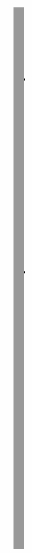 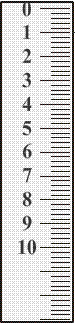 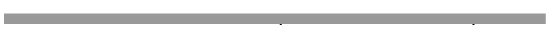 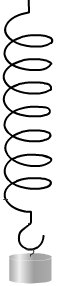 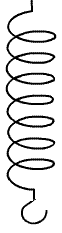 lo  =  ?
8cm
l   =  ?
9cm
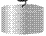 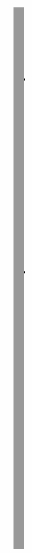 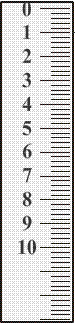 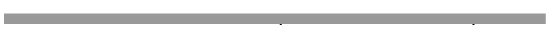 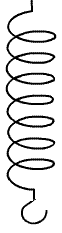 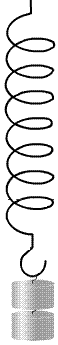 l =   ?
l =   ?
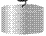 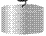 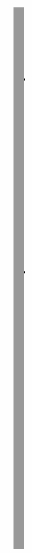 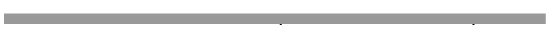 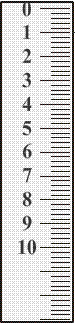 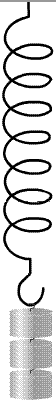 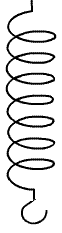 l =   ?
l =  ?
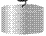 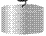 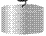 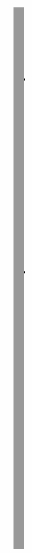 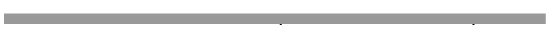 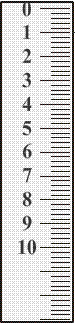 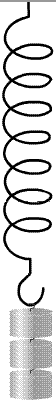 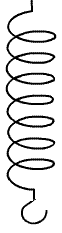 lo =   ?
l =  ?
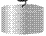 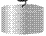 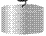 8
1
2
3
Khi bị các quả nặng kéo thì lò xo bị (1)………….., chiều dài của nó(2)………………. Khi bỏ các quả nặng đi, chiều dài của lò xo trở lại(3)………chiều dài tự nhiên của nó. Lò xo lại có hình dạng ban đầu.
Biến dạng của lò xo có đặc điểm như trên là biến dạng đàn hồi. Lò xo là vật có tính chất đàn hồi.
bằng
tăng lên
dãn ra
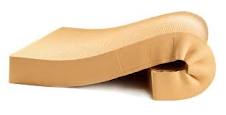 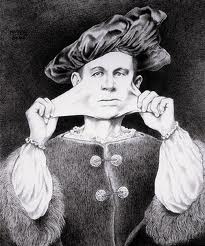 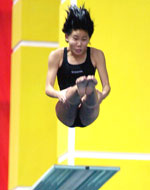 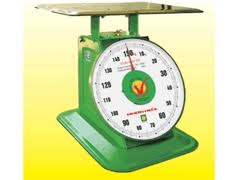 THÍ NGHIỆM 
TÌM HIỂU ĐẶC ĐIỂM BIẾN DẠNG LÒ XO
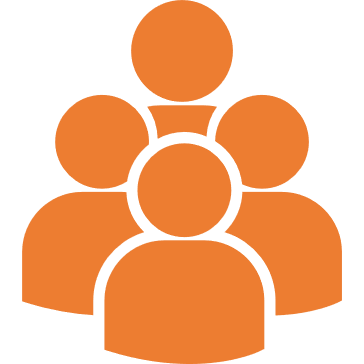 Hình thức: HS làm việc theo nhóm 2 bàn.
Nội dung: Xác định độ dãn của lò x
Nhiệm vụ: 
HS thí nghiệm và hoàn thiện bước 3 trong PHT.
Báo cáo kết quả thí nghiệm.
NHẬN BIẾT LỰC ĐÀN HỒI
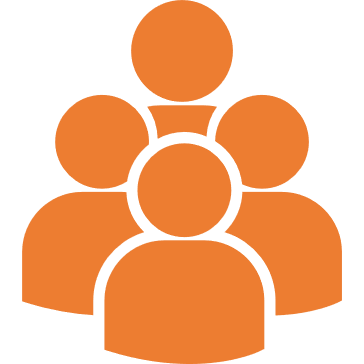 Hình thức: HS hoạt động nhóm theo bàn.
Nội dung: Nhận biết lực đàn hồi của lò xo và đặc điểm lực đàn hồi.
Nhiệm vụ: 
HS dùng 2 tay kéo dãn hai đầu của lò xo bút bi để nhận biết lực đàn hồi và đặc điểm của lực đàn hồi.
Nêu nhận xét về lực đàn hồi.
CỦNG CỐ
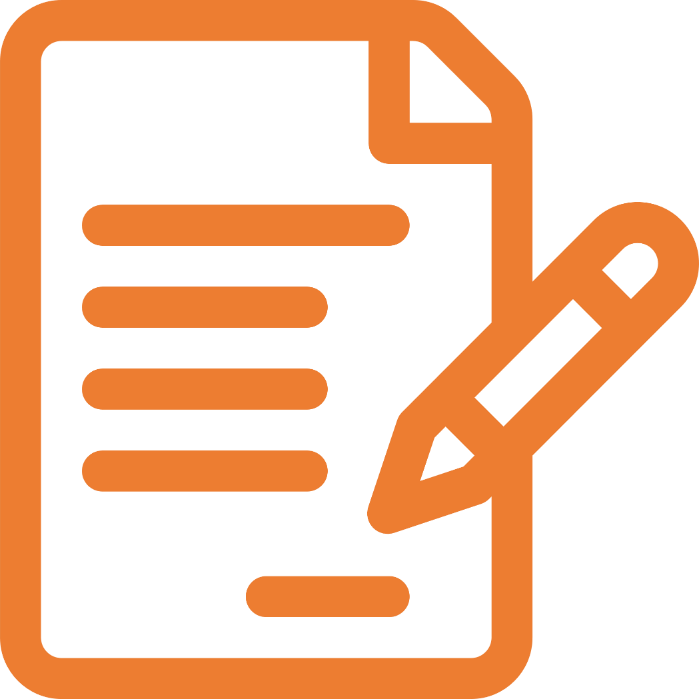 Hình thức: HS làm việc cá nhân.
Nhiệm vụ: 
	2.1. Viết 3 nội dung con ấn tượng nhất trong giờ học vào mục con đã học được trong PHT KWL.
	2.2. Tóm tắt nội dung bài học dưới dạng sơ đồ tư duy.
VẬN DỤNG
Hình thức: HS làm việc cá nhân.
Nhiệm vụ: 
	2.1. Trả lời C1, C2 trong SGK.
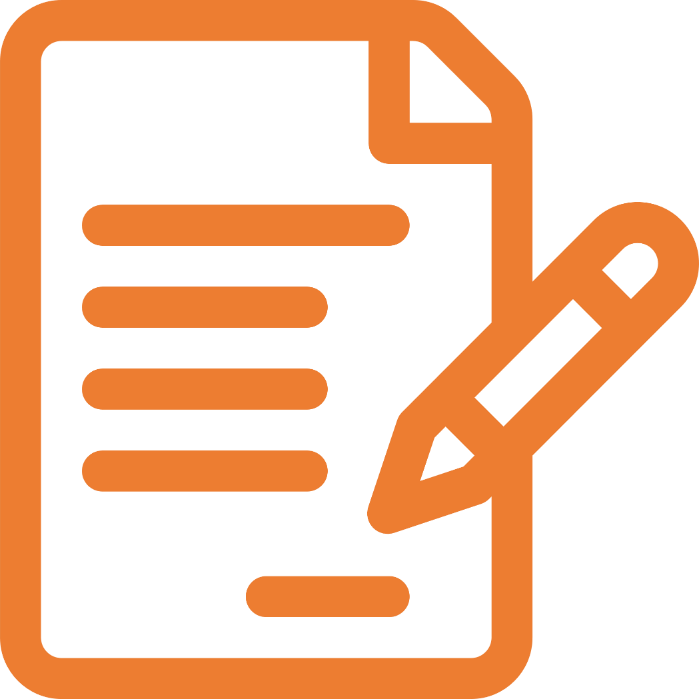 NHIỆM VỤ VỀ NHÀ
Hình thức: HS làm việc cá nhân.
Nhiệm vụ: 
	CHẾ TẠO CÂN LÒ XO.
3. Link tham khảo:
 https://www.youtube.com/watch?v=Al7XsgNU9-8&t=85s
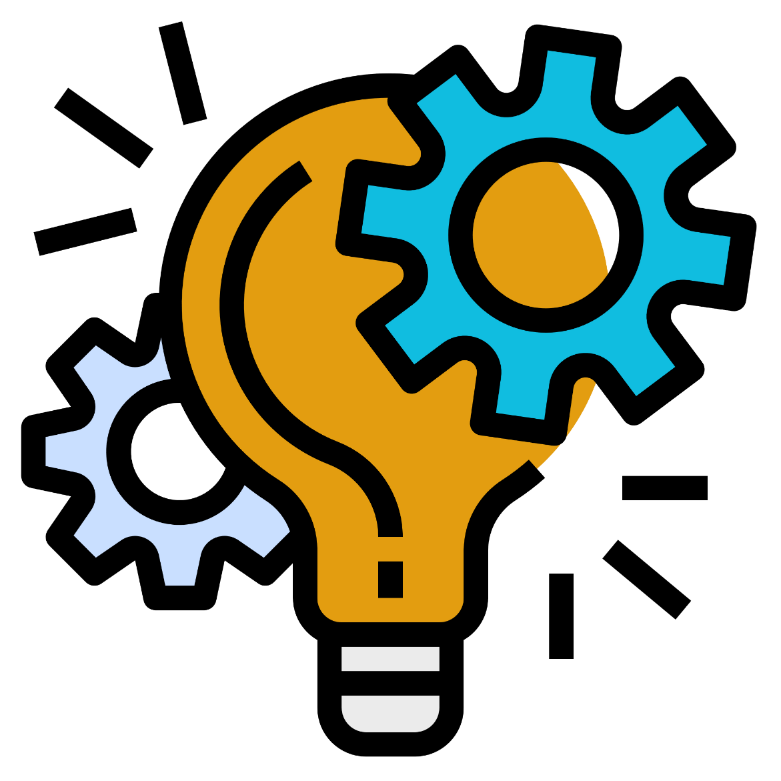